общие положения о банкротстве юридических лиц
Понятие банкротства
Банкротство - признанная решением суда несостоятельность должника, являющаяся основанием для его ликвидации.
Процедура банкротства в РК регламентируется и регулируется законом «О банкротстве»
Под несостоятельностью понимается неспособность должника - индивидуального предпринимателя или юридического лица - удовлетворить требования кредиторов по денежным обязательствам, произвести расчеты по оплате труда с лицами, работающими по трудовому договору, а также обеспечить обязательные платежи в бюджет и внебюджетные фонды
Банкротство в РК различают двух видов:
Преднамеренное банкротство  - умышленное приведение должника к несостоятельности, совершенное собственником его имущества или органами юридического лица - должника в личных интересах или интересах иных лиц.
Ложное банкротство – заведомо ложное обращение органа-должника или собственника его имущества в суд или уполномоченный орган о признании его банкротом, с целью введения в заблуждение кредиторов для получения отсрочки или рассрочки причитающихся кредиторам платежей, или скидки с долгов, а равно для неуплаты долгов при наличии у него возможности удовлетворить требования кредиторов в полном объёме.
Причины Банкротства
Процедура банкротства:
учет неплатежеспособных предприятий
анализ финансового состояния
экономическая оценка
юридическая оценка
рассмотрение дел в суде
принятие решения судом (санация, мировое соглашение, реорганизация, ликвидация)
контроль над исполнением решения суда
Общие этапы проведения процедуры банкротства
1.Составление и подача заявления о банкротстве
2.Возбуждение дела о банкротстве
3.Признание судом заявления обоснованным и введение наблюдения
4.Проведение наблюдения: проведение финансового анализа, проведения первого собрания кредиторов
5.Открытие конкурсного производства на основании решения собрания кредиторов
6.Конкурсное производство. Инвентаризация, оценка и реализация имущества
7.Завершение КП. Исключение из ЕГРЮЛ
Субъекты процесса банкротства:
Должник (банкрот)
Кредиторы (комитет кредиторов)
Реабилитационный управляющий.
Конкурсный управляющий (ликвидатор)
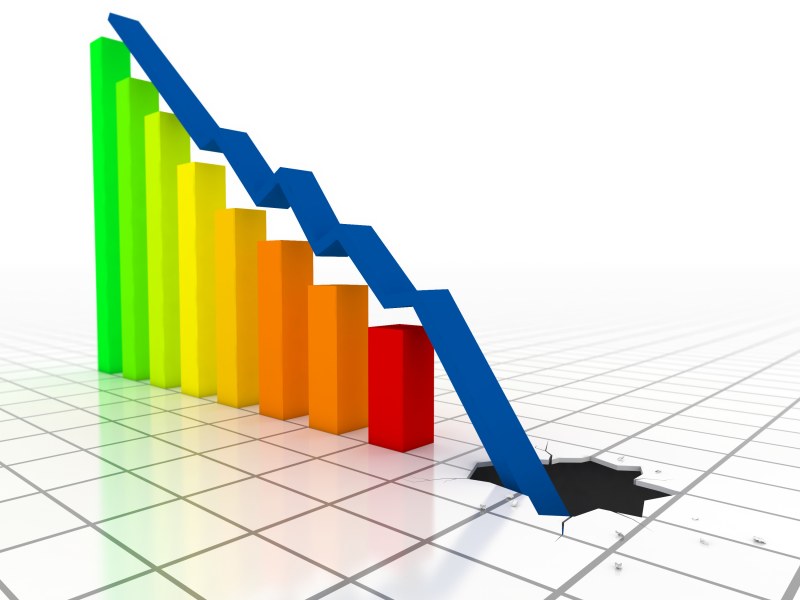 Участники системы банкротства
Должник (банкрот) - должник, несостоятельность которого установлена судом.
Кредиторы (комитет кредиторов) - лицо, имеющее к должнику имущественные требования, возникающие из гражданско-правовых и иных его обязательств, включая обязательства по оплате труда, выплате авторского вознаграждения, налогам и другим обязательным платежам в бюджет
Реабилитационный управляющий - лицо, которому передаются в порядке, установленном Законом, функции управления имуществом и делами несостоятельного должника на период реабилитационной процедуры. 
Конкурсный управляющий (ликвидатор) - лицо, назначенное в установленном порядке для осуществления конкурсного производства.
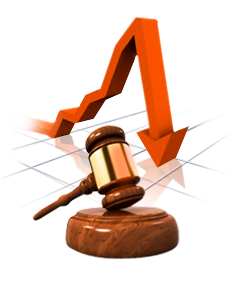 Изначально в мировой практике законодательство о несостоятельности (банкротстве) развивалось по двум принципиально разным направлениям:
- по американской модели - восстановить платежеспособность предприятия путем проведения реорганизационных процедур.
- британская модель - способ возврата долгов кредиторам, который сопровождается ликвидацией предприятия-банкрота;
Процедуры банкротства проводятся с целью удовлетворения требований кредиторов и освобождения от долгов несостоятельного должника, неспособного удовлетворить требования кредиторов по денежным обязательствам, включая требования по уплате заработной платы и уплате налогов, сборов и других обязательных платежей в бюджет, а также для создания возможности развития нового бизнеса, оздоровления экономики за счет ухода с рынка нежизнеспособного предприятия (таблица 1).
Таблица 1 - Информация о реабилитации и банкротстве по РК за 2010-2013гг.
Система банкротства (несостоятельности) предприятия
Участники
Организационная структура
Применяемые процедуры
Цели и принципы
Методическое обеспечение
Система банкротства
Диагностика состояния предприятия
Социальная защита
Юридическое и нормативное обеспечение
Предотвращение банкротства
Подготовка кадров
Цели
Принципы
Структурная перестройка экономики в соответствии с потребностями рынка
- стабильность, надежность, равенство прав всех участников;
- введение безопасных мер при банкротстве;
- поощрение возрождения бизнеса;
- сохранение перспективных предприятий;
- эффективная судебная и правовая системы;
- обеспечение интереса всех участников системы банкротства;
- социальная защита.
предотвращение
санация
ликвидация
Цели и принципы системы банкротства
Функционирование системы банкротств в РК сопровождается разной (негативной и позитивной) реакцией различных общественных институтов, партий и движений, которые дают соответствующую оценку, пытаясь ускорить, или приостановить проведение банкротства предприятий, ссылаясь, как правило, на моральные и социальные последствия для населения и экономики Казахстана. Приведенные цели и принципы действия системы банкротства позволяют судить о нем с более объективных позиций.
В настоящее время перед законодательством о банкротстве стоят две цели одновременно: удовлетворить требования кредиторов и по возможности восстанавливая платежеспособность должника. Таким образом, процедура банкротства является механизмом оздоровления и реформирования экономики Казахстана.
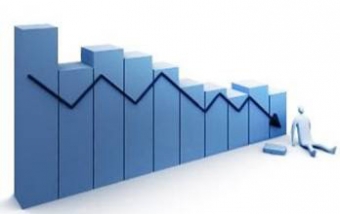 В списке ликвидируемых предприятий в ходе процедуры банкротства в основном преобладают субъекты малого и среднего предпринимательства в сфере оптовой, розничной торговли, сельского хозяйства и строительства. По официальным статистическим данным именно в этих отраслях наблюдается занятость основной массы населения, так в 2013г. из 8301,6 тыс человек, занятых в экономике, в сельском хозяйстве занято 2196,1 тыс человек (26,4%), в оптовой, розничной торговле - 1233,7 тыс человек (14,9%), в строительстве – 614 тыс человек (7,4%).
Занятость населения по отраслям экономики РК, тыс человек
По состоянию на конец 2013г. удельный вес лиц, признанных банкротами, в общей массе всех зарегистрированных в РК юридических лиц (включая индивидуальных предпринимателей) составляет 0,1-0,2%, а от числа действующих - 0,2-0,3%. По отраслям ситуация выглядит следующим образом: 43% - банкротство в сфере торговли; 19  - банкротство в сфере строительства; 10 - банкротство в сфере промышленного производства и в сельском хозяйстве - 28% (рисунок 5).
Удельный вес предприятий банкротов по отраслям в РК, %
признаки несостоятельности (банкротства) предприятия:
Существенные 
Внешние
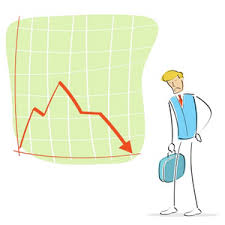 К внешним признакам законодательство относит следующее:
приостановление текущих платежей в течение трех месяцев со дня наступления сроков его исполнения; 
приостановление платежей связано с тем, что должник не может их обеспечить.
К существенным признакам относится
неспособность должника удовлетворить должника удовлетворить требования кредиторов, в том числе обеспечить платежи в бюджет и внебюджетные фонды, в связи с тем, что обязательства должника превысили стоимость его имущества, то есть предприятие должник имеет неудовлетворительную структуру баланса.
Существенные и внешние признаки являются предпосылочными, дающими суду право признать юридическое лицо несостоятельным (банкротом). 
	При анализе признака, связанного с неудовлетворительной структурой баланса, суд применяет критерии, указанные в законодательстве о банкротстве предприятий: 
коэффициент текущей ликвидности, характеризующий общую обеспеченность предприятия оборотными средствами для ведения хозяйственной деятельности и своевременного погашения срочных обязательств предприятием;
коэффициент обеспечения собственными средствами - наличие у предприятия собственных оборотных средств для его финансовой устойчивости;
коэффициент восстановления (утраты) платежеспособности - наличие или отсутствие возможности восстановить платежеспособность в течение определенного периода.
Мировой практике известны два противоположных подхода к критерию несостоятельности, выражаются они в законодательном признании критерия неплатежеспособности либо критерия неоплатности. В рамках каждого критерия можно выделить определенную систему признаков.
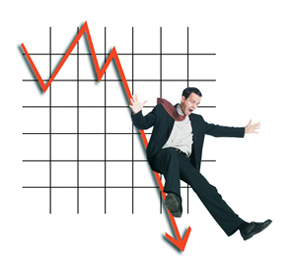 Неоплатность
Неоплатность - это такая ситуация, когда стоимость имущества должника меньше стоимости его обязательств, т.е. установлено, что всех средств должника недостаточно для удовлетворения требований кредиторов. Критерий неоплатности исходит из того, что только такой должник может быть признан несостоятельным (банкротом).
Неплатежеспособность
Неплатежеспособность - факт неоплаты должником требования кредитора. Соответственно критерий неплатежеспособности допускает признание должника банкротом на основании одного только факта неисполнения обязательств вне зависимости от наличия либо отсутствия имущества и его стоимости.
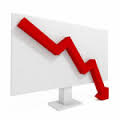 Положительные стороны названных критериев:
критерий позволяет очень просто пресечь деятельность неплатежеспособного должника, так как при этом не надо осуществлять сложные подсчеты и сравнения стоимости имущества и обязательств;
угроза банкротства по данному критерию повышает дисциплину исполнения обязательств;
вероятность удовлетворения требований в рамках конкурсного процесса достаточно большая, что способствует защите интересов кредиторов.
Отрицательные стороны названных критериев:
маловероятность возбуждения конкурсного процесса против вполне состоятельных должников, что ведет к лишним потерям времени и средств, как у должника, так и у кредиторов;
велика возможность злоупотреблений со стороны кредиторов, желающих навредить должнику, поскольку сам факт возбуждения конкурсного процесса может весьма отрицательно сказаться на имидже должника и стоимости его имущества;
не исключена ситуация, когда должник может усугубить положение свое и кредиторов тем, что в целях получения средств идет на рискованные операции, берет кредиты под значительные проценты, то есть любым способом пытается оплатит предъявляемые требования, не думая о последствиях;
в более выгодном положении окажутся кредиторы более активные либо более осведомленные, что несправедливо по отношению к остальным.
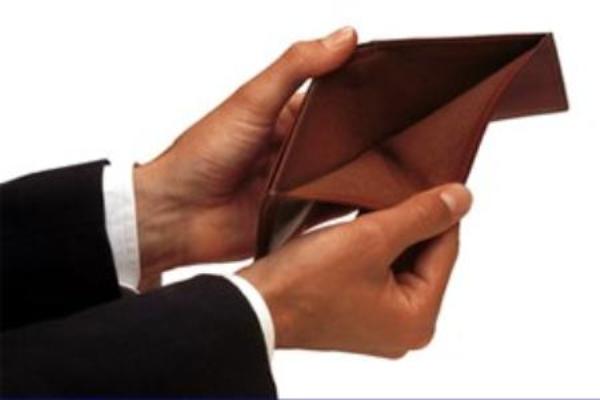 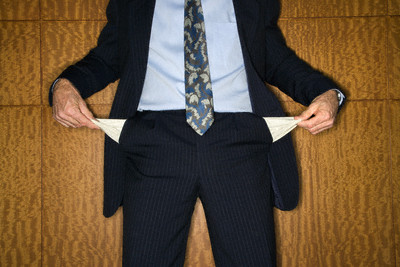 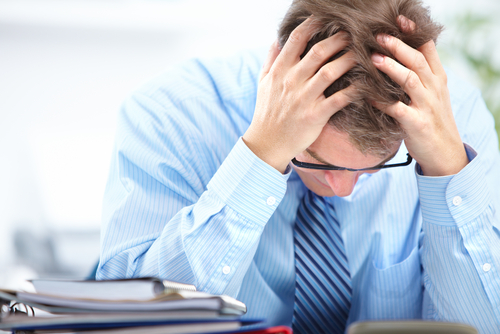 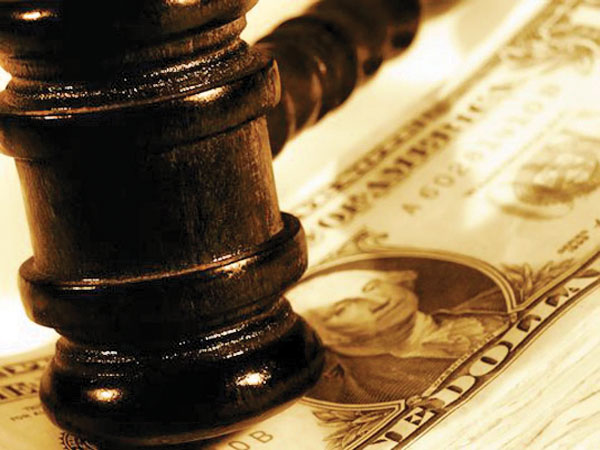 Вывод
В современных условиях банкротство является цивилизованной формой разрешения конфликта, возникшего между кредитором и должником, позволяющей в определенной мере соблюсти интересы обеих сторон, поскольку после завершения процедуры банкротства бывший должник освобождается от обязательств, связанных с ликвидированным бизнесом, и снова имеет возможность заняться предпринимательством, а кредитор, в свою очередь, возвращает свои средства
Процедуры банкротства проводятся с целью удовлетворения требований кредиторов и освобождения от долгов несостоятельного должника, неспособного удовлетворить требования кредиторов по денежным обязательствам, включая требования по уплате заработной платы и уплате налогов, сборов и других обязательных платежей в бюджет, а также для создания возможности развития нового бизнеса, оздоровления экономики за счет ухода с рынка нежизнеспособного предприятия.
Тестовые вопросы
1)Каким законом РК регламентируется и регулируется процедура банкротства
А)Конституция РК
В) Закон о банкротстве
С) Налоговый кодекс

2)Какие виды банкротства вы знаете?
А) ложное и умышленное
В) преднамеренное и умышленное
С) ложное и преднамереннное
3)На какие три группы делятся причины банкротства 
А) внешние, внутренние, организационные
В) финансовые, глобальные организационные
С) экономические, мировые, технические
4) К субьектам процесса банкроства относятся 
А) Должник, кредиторы, реабилитационный управляющий, конкурсный управляющий
В) Суд, должник, ликвидатор, реабилитационный управляющий
С) Налоговый орган, кредиторы, конкурсный управляющий, ликвидатор
5)Что относиться к принципам системы банкроства?

А)стабильность, надежность, равенство прав всех участников;
В) введение безопасных мер при банкротстве;
С)сохранение перспективных предприятий;
Д)обеспечение интереса всех участников системы банкротства;
Е) все ответы верны